NHIỆT LIỆT CHÀO MỪNG CÁC THẦY CÔ VỀ DỰ TIẾT CHUYÊN ĐỀ MÔN CÔNG NGHỆ  LỚP 4
KHỞI ĐỘNG
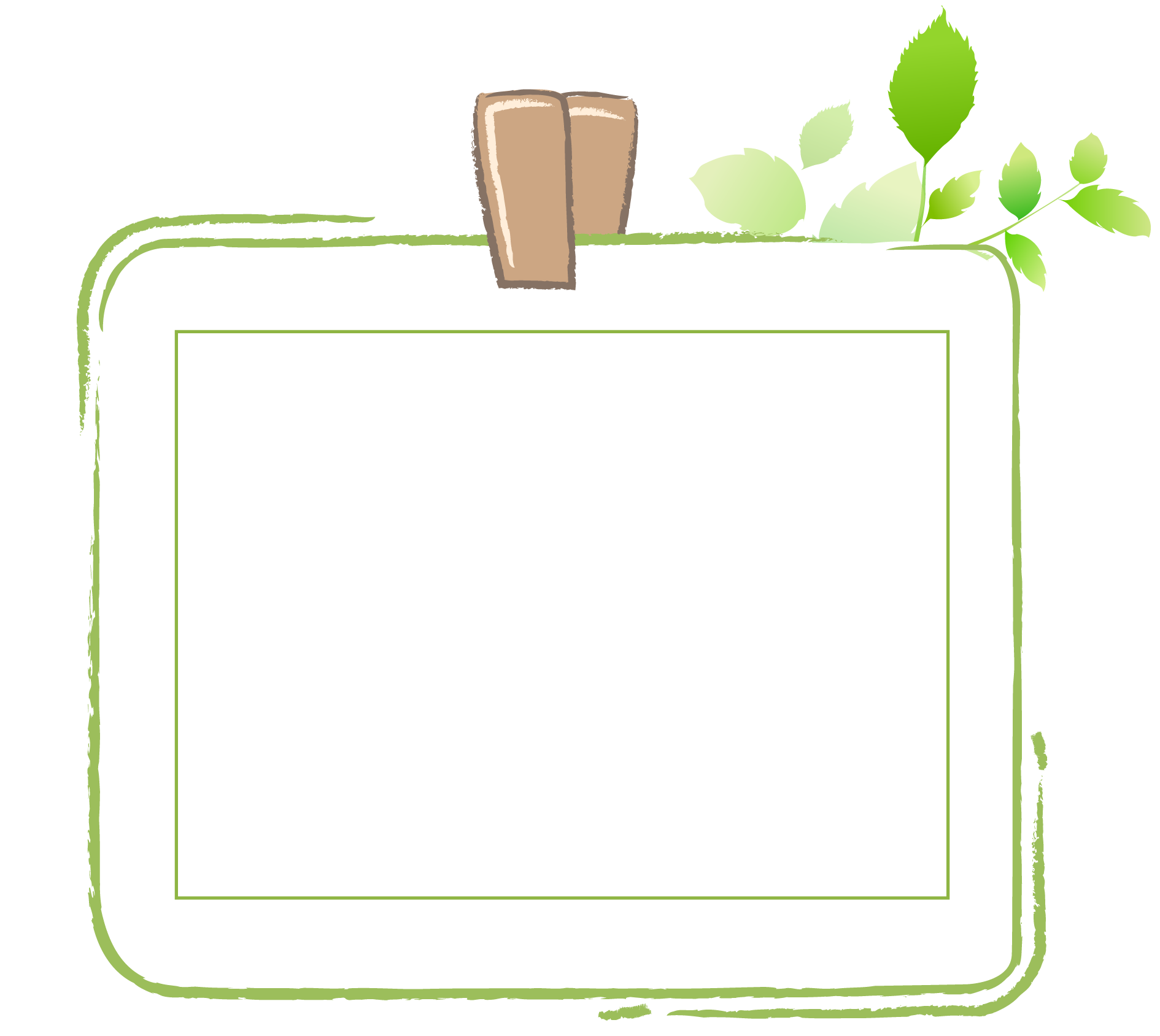 ĐIỆU NHẢY EM YÊU
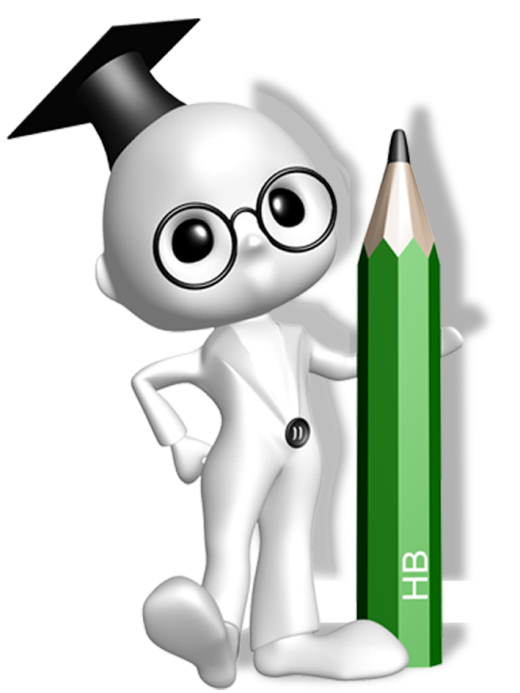 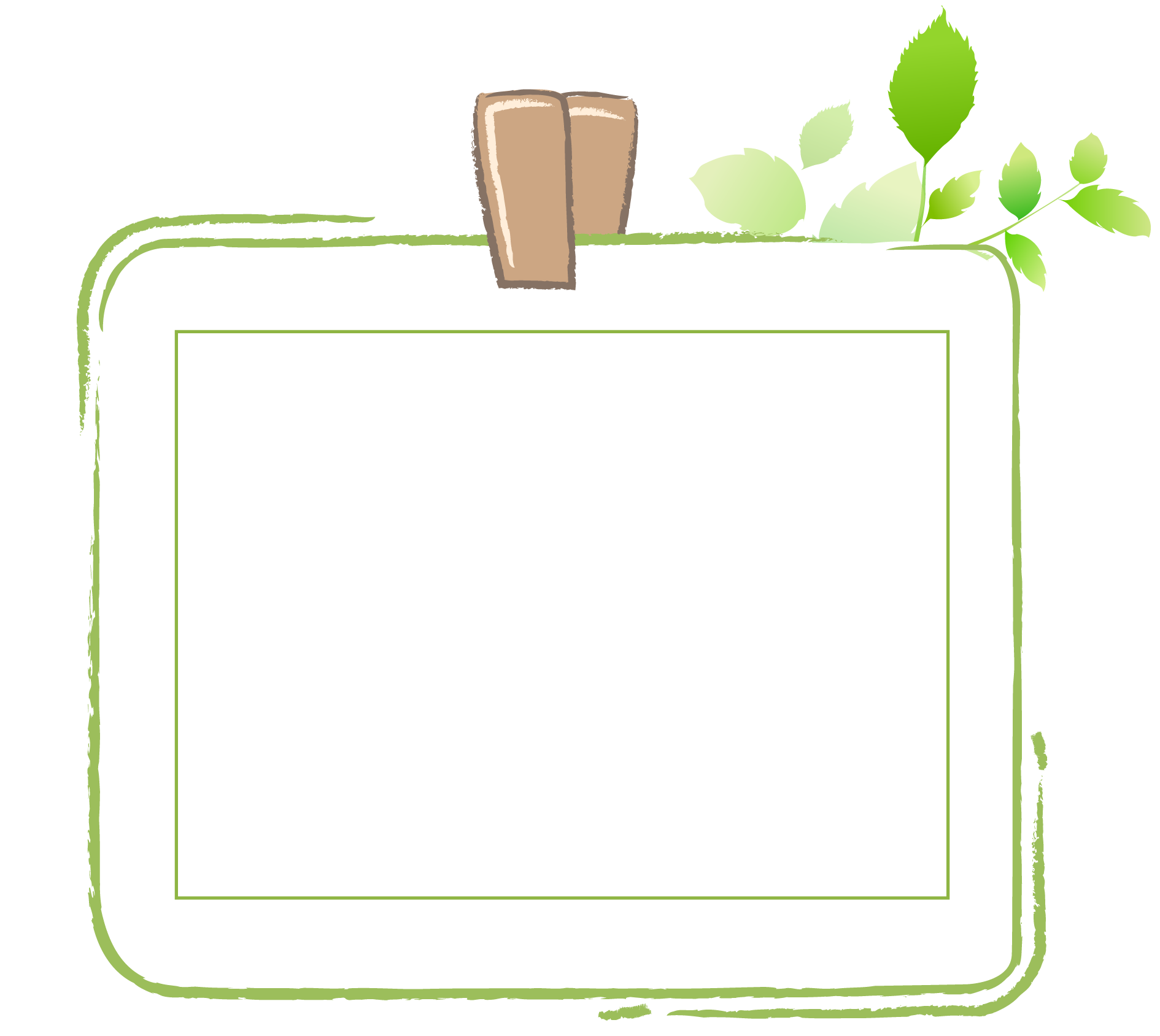 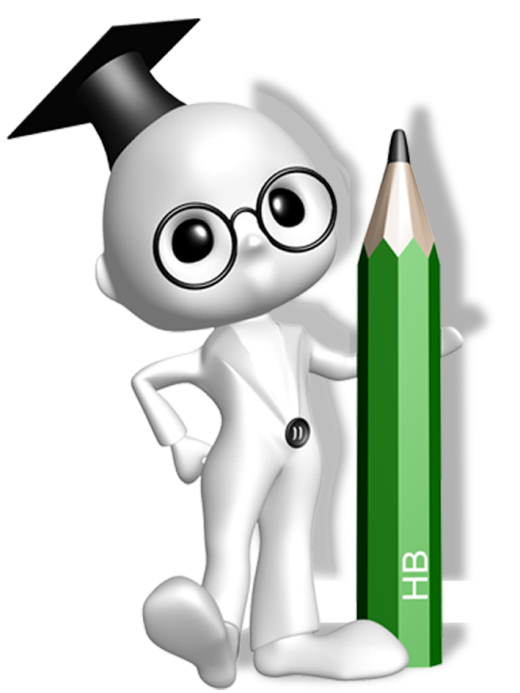 CHỦ ĐỀ II: THỦ CÔNG , KỸ THUẬTBài 11: Lắp ghép mô hình Robot( Tiết 1)
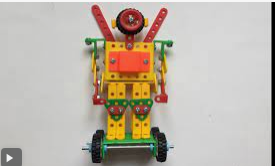 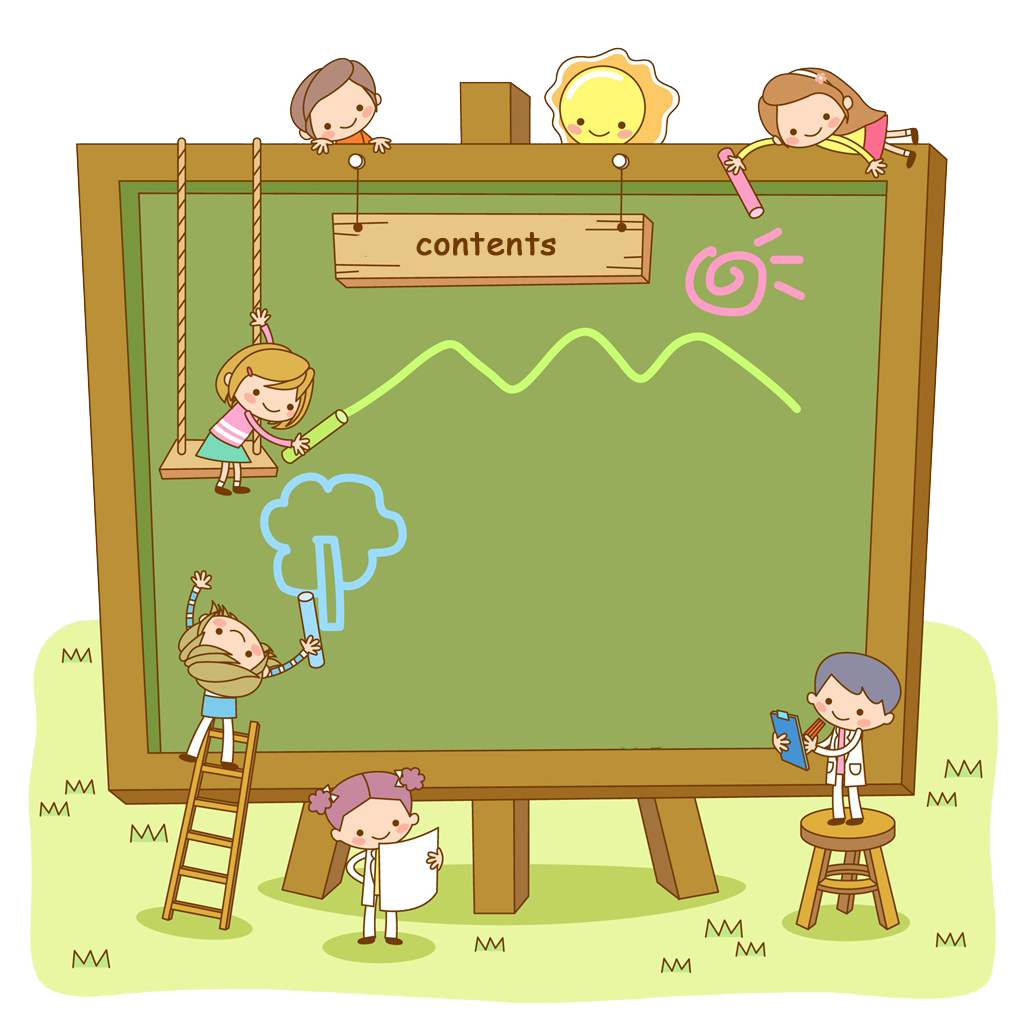 Robot là gì?Các bộ phận chính của Robot?
1
NỘI DUNG BÀI HỌC
Tìm  hiểu  về  các  bộ  phận,  dụng  cụ  để  lắp  ghép  robot
2
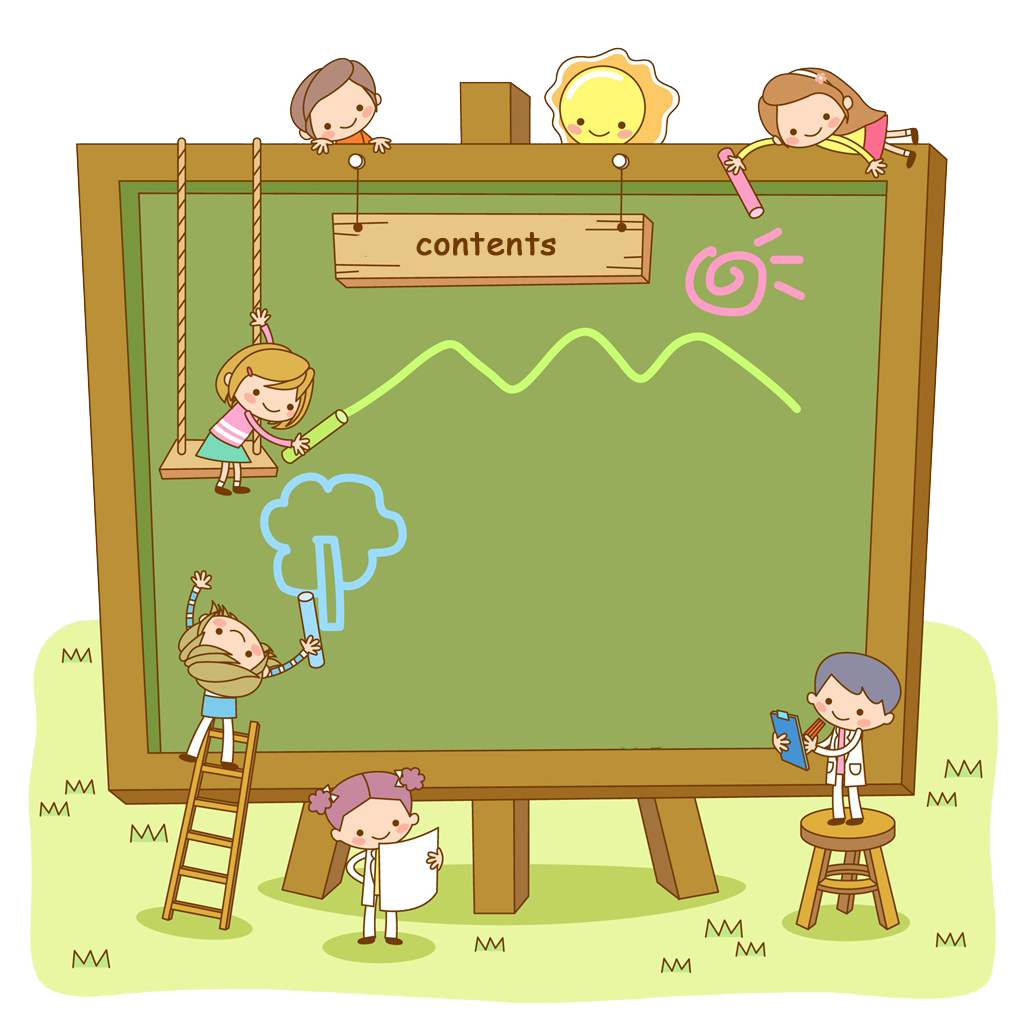 Robot là gì?Các bộ phận chính của Robot?
1
NỘI DUNG BÀI HỌC
Em  hãy  quan  sát  và  cho  biết  đâu  là  mô  hình  Robot?
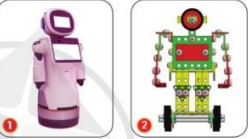 Cả hai đều là mô hình robot.
Robot 1: Lắp ráp bằng máy móc hiện đại.
Robot 2: Lắp  ráp  bằng  tay  từ  các  bộ  phận  chi  tiết  nhỏ.
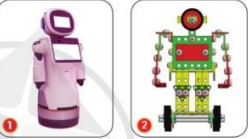 Robot 2 HS có thể tự lắp ghép được!
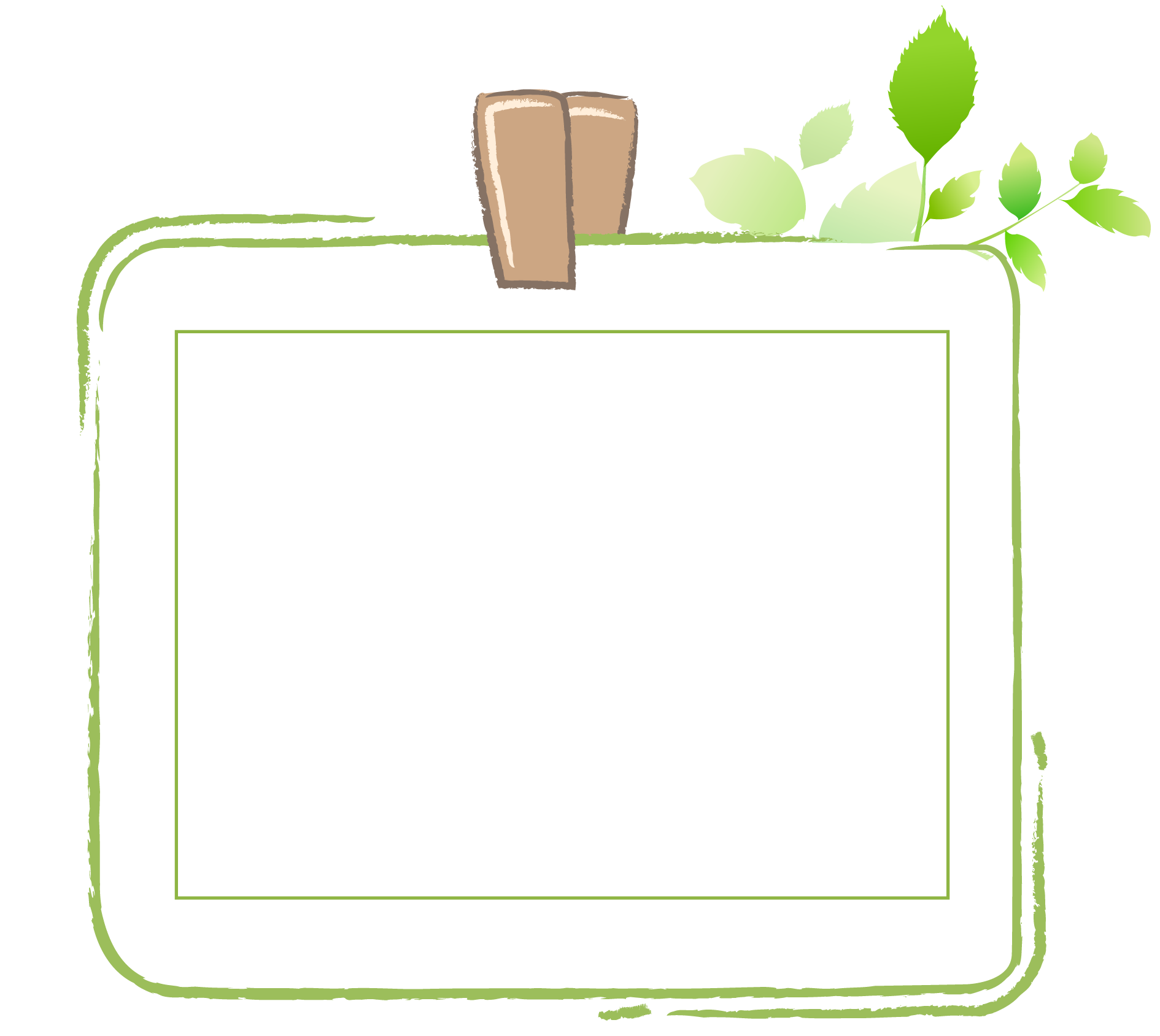 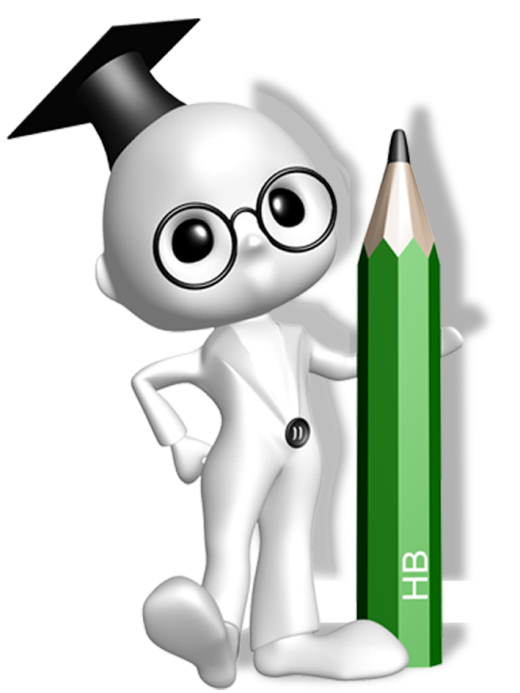 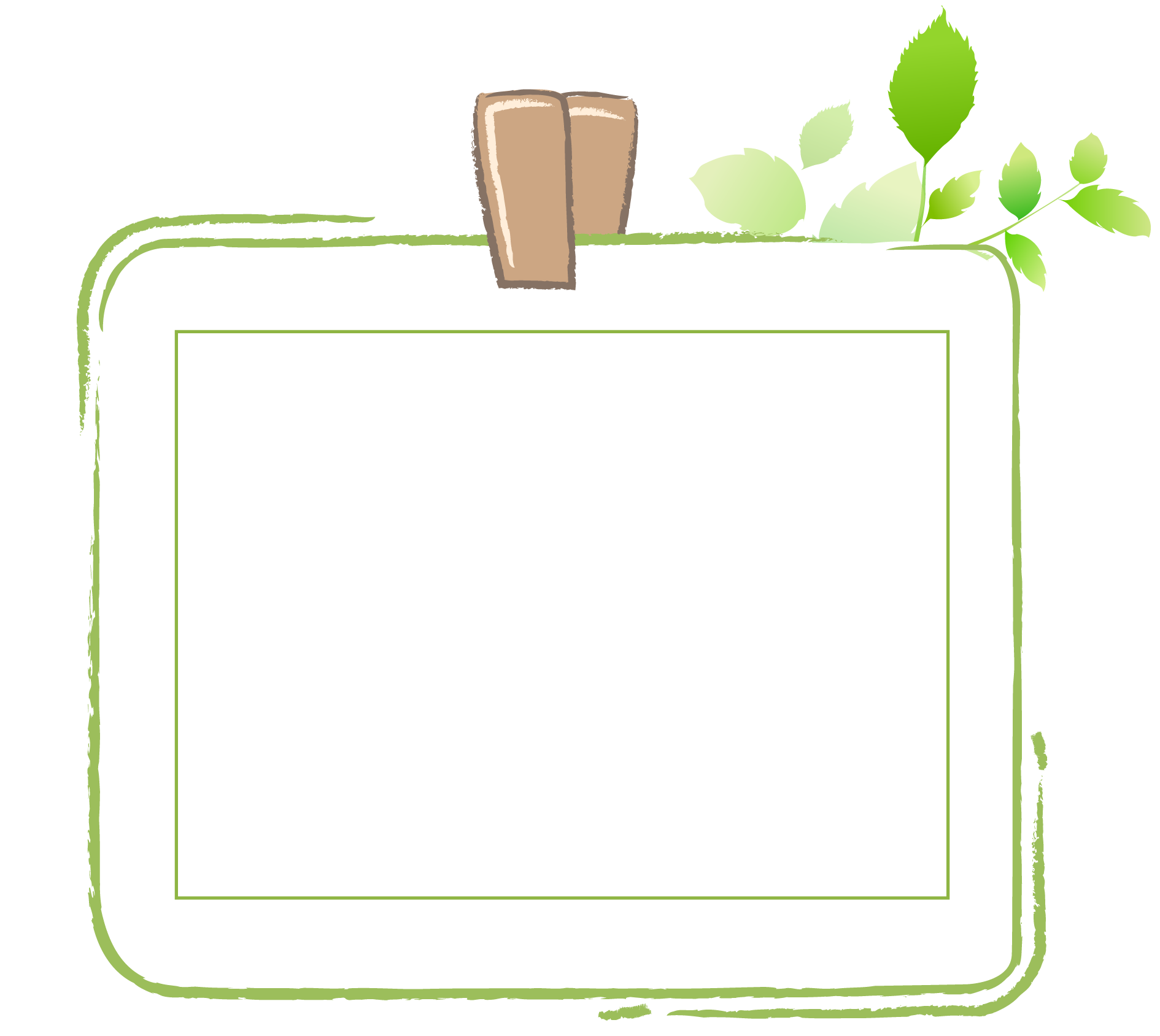 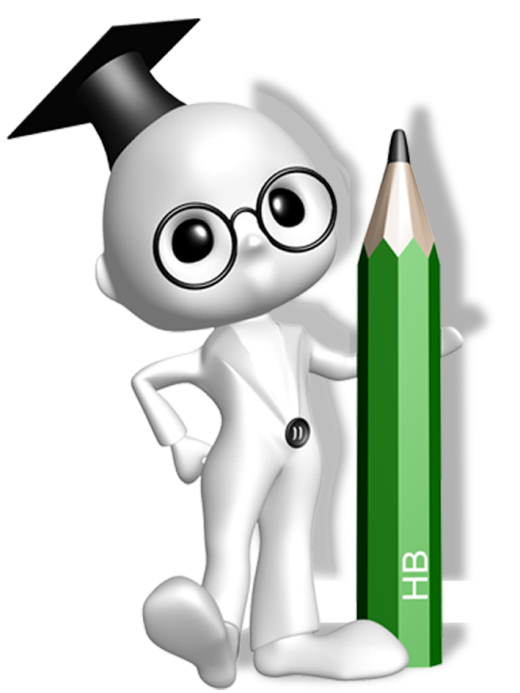 Hoạt động Nhóm !
HS quan sát video trả lời câu hỏi:Thấy được bao nhiêu loại robot? các loại robot xuất hiện trên video?
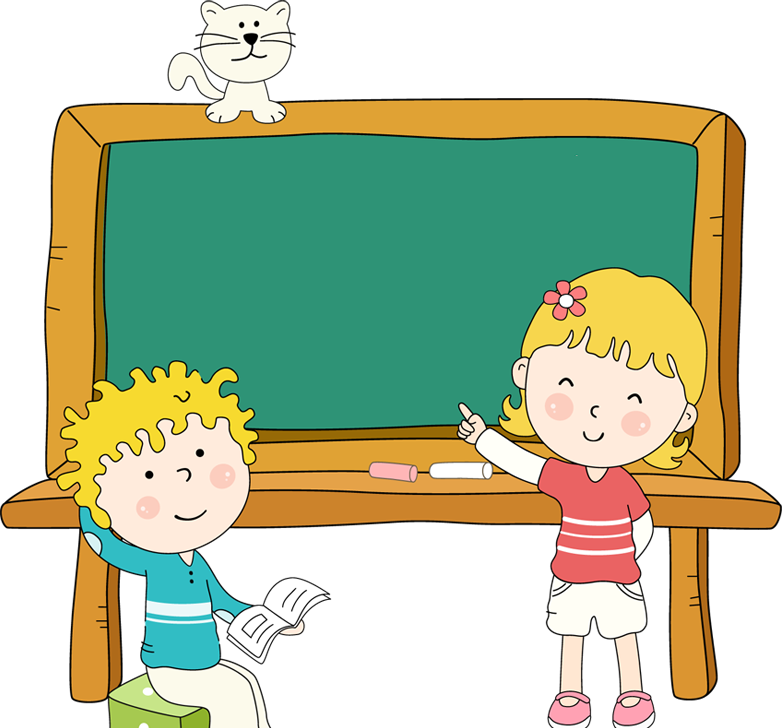 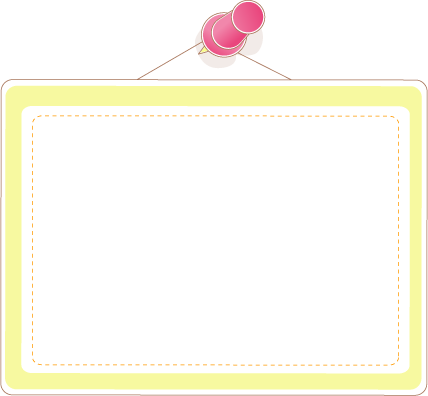 Hoạt động chia nhóm!
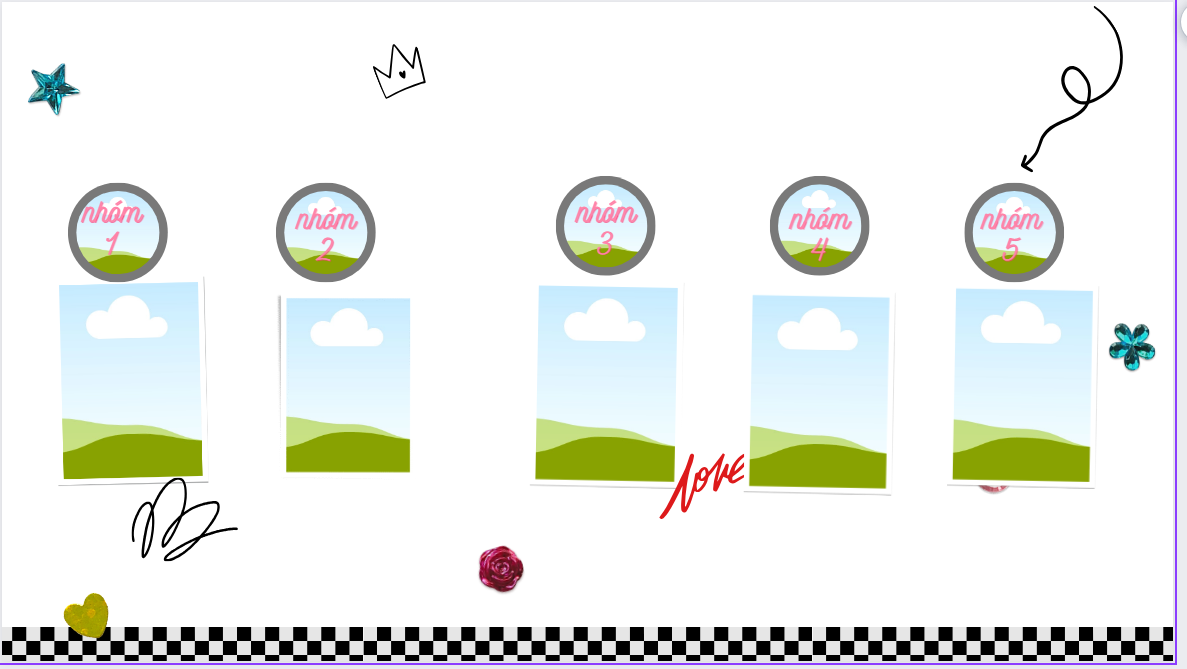 Tiêu chí hoạt động nhóm:+Trả lời câu hỏi đúng.+ Đảm bảo tấc cả thành viên trong nhóm điều  trả lời được câu hỏi giáo viên.+ Nhóm làm việc trật tự, không gây ồn.
+ Dụng cụ để gọn gàng.
BẮT ĐẦU 
TÍNH GIỜ
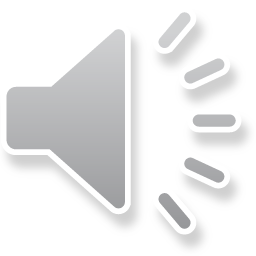 Thời gian thảo luận: 2 phút
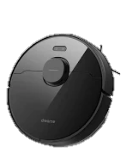 Robot hút bụi
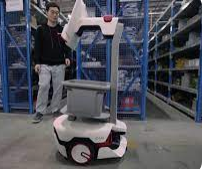 HẾT GIỜ RỒI
Robot vận chuyển
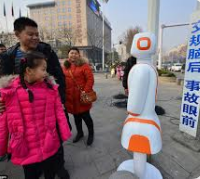 Robot giúp người qua đường
Em có thể nêu thêm các loại robot mà em biết?
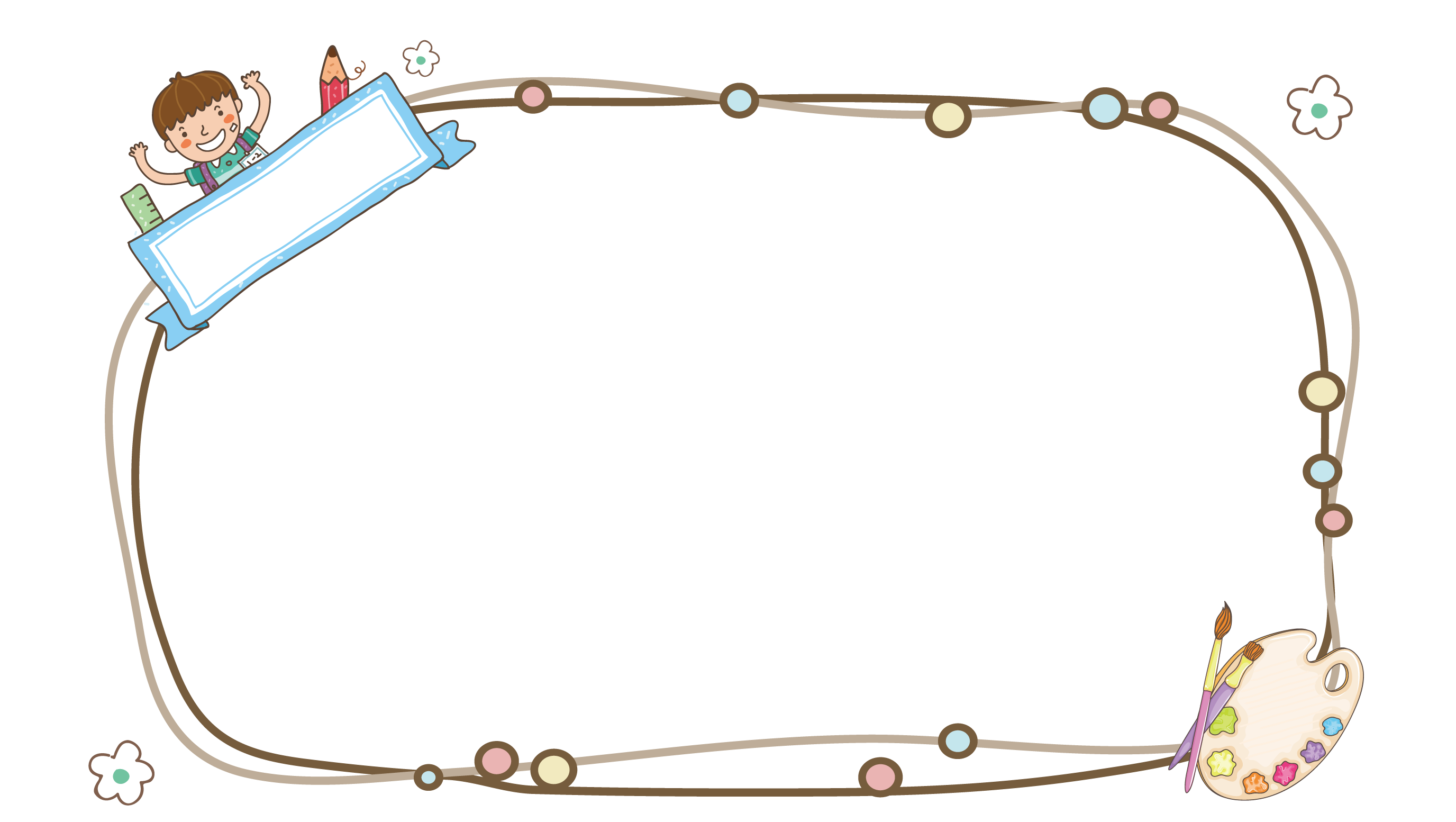 Kết luận
Robot là một loại máy có thể thực hiện những công việc một cách tự động bằng sự điều khiển của máy tính hoặc các vi mạch điện tử được lập trình. Robot là một tác nhân cơ khí, nhân tạo, ảo, thường là một hệ thống cơ khí-điện tử.
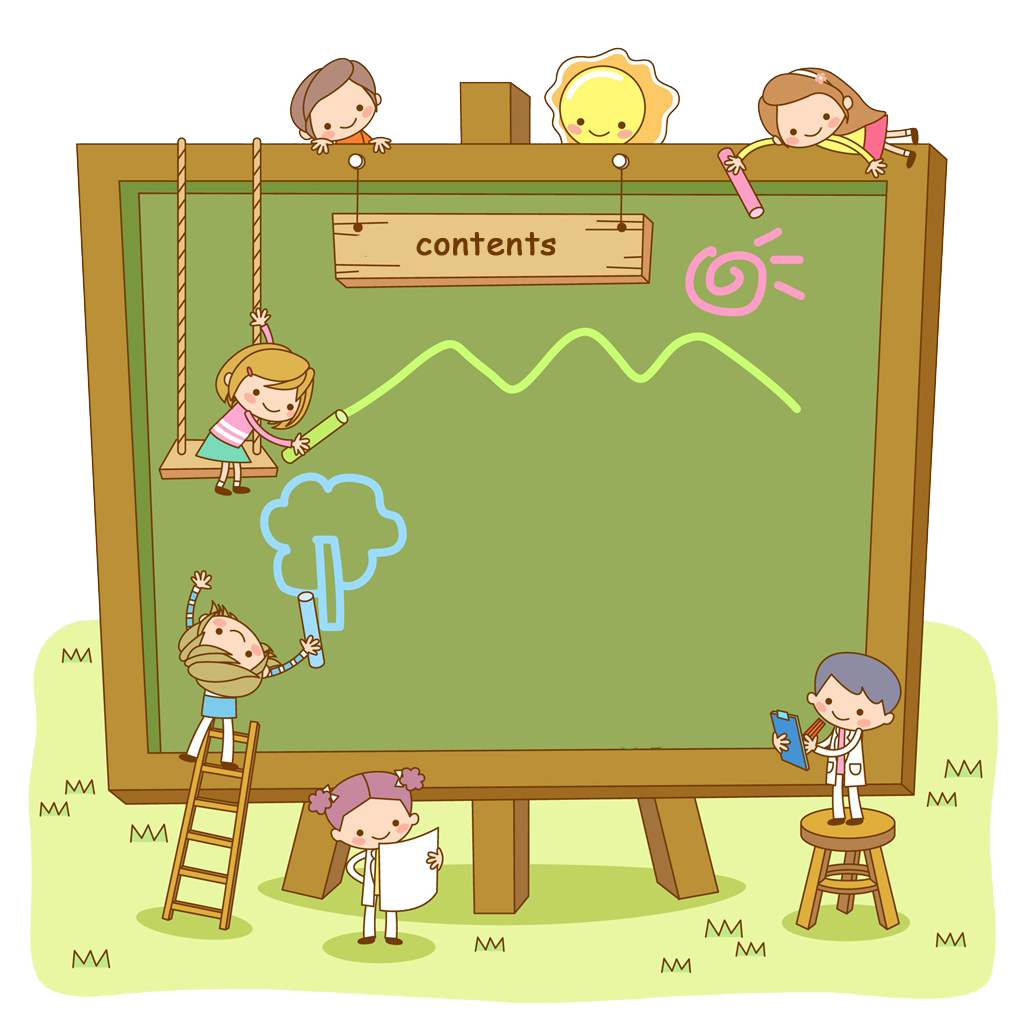 NỘI DUNG BÀI HỌC
Tìm hiểu về các bộ phận, dụng cụ để lắp ghép robot
2
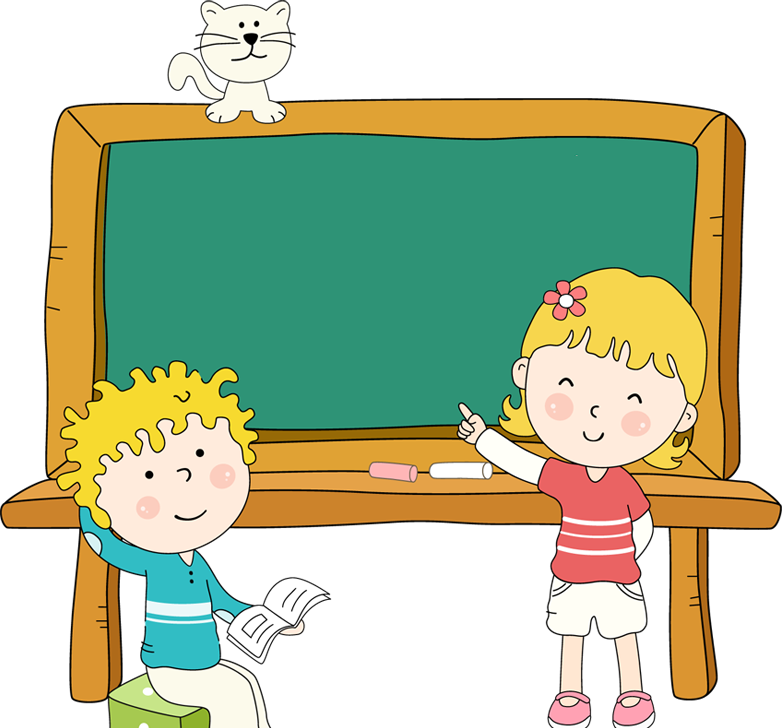 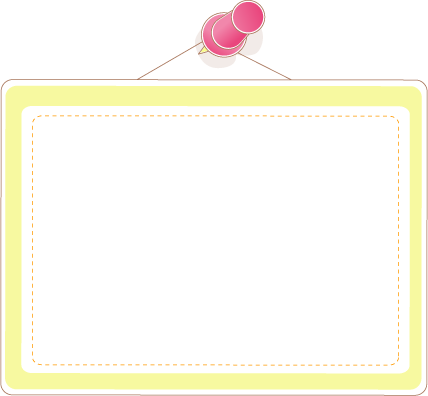 Thảo luận nhóm
(4 phút)
Quan sát tranh và kể các bộ phận của robot?
BẮT ĐẦU TÍNH GIỜ
HẾT GIỜ RỒI
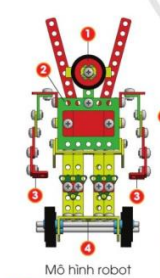 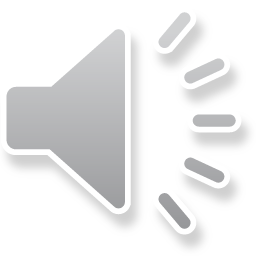 Thời gian thảo luận: 2 phút
C1:Nhận  xét  các  bộ  phận  robot  được  liên  kết  như  thế  nào?
TL: Các bộ phận được liên kết chắc chắn bởi các bộ ốc vít.C2: Để  lắp  được  robot  hoàn  chỉnh  thì  việc  đầu  tiên  các  em  phải  làm  gì?
Tl:  Chuẩn bị đầy đủ dụng cụ bộ phận
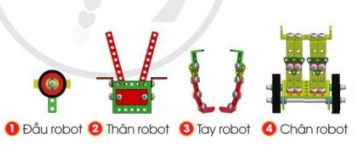 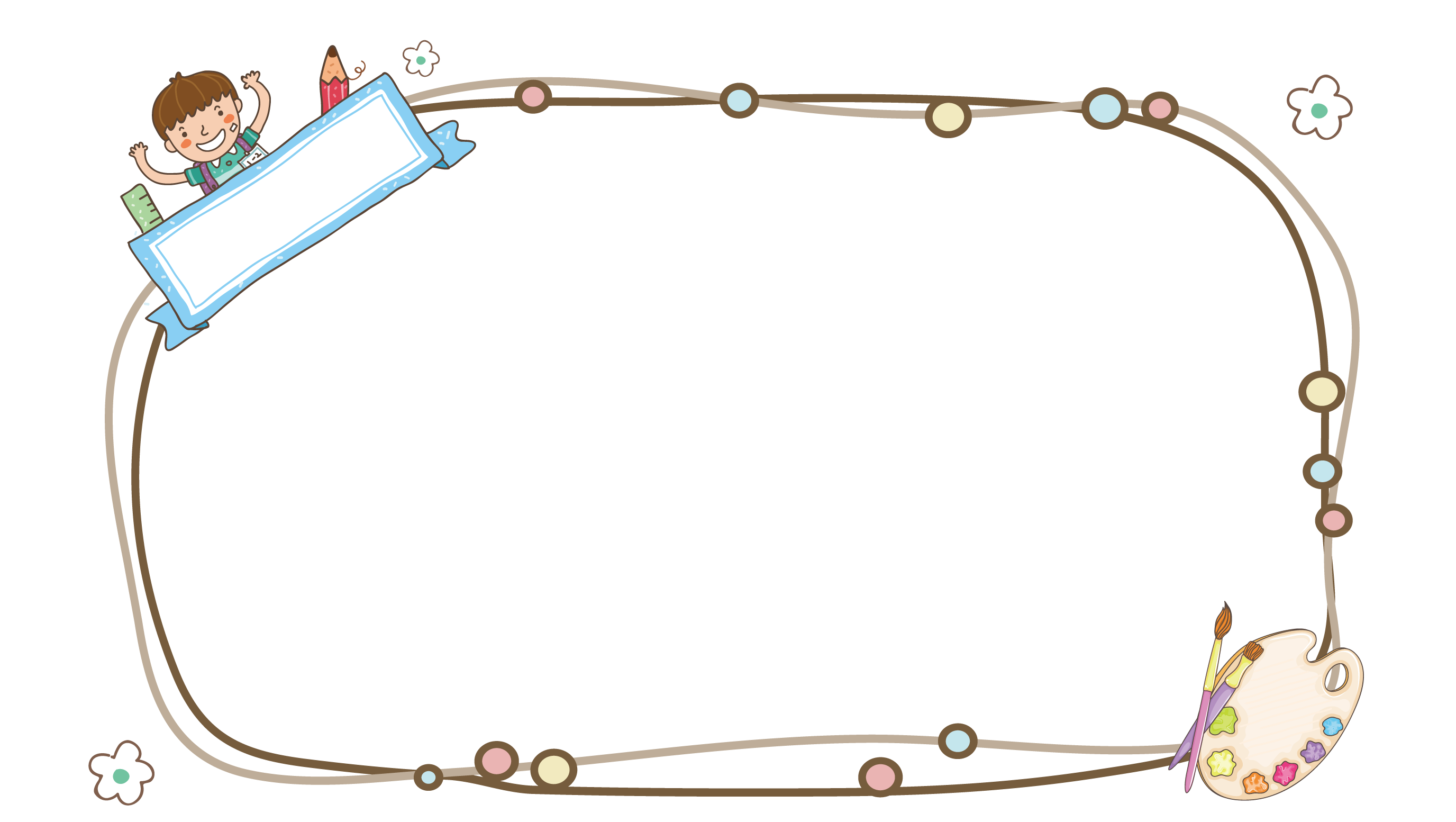 Kết luận
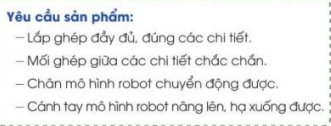 THỰC HÀNH NHÓM
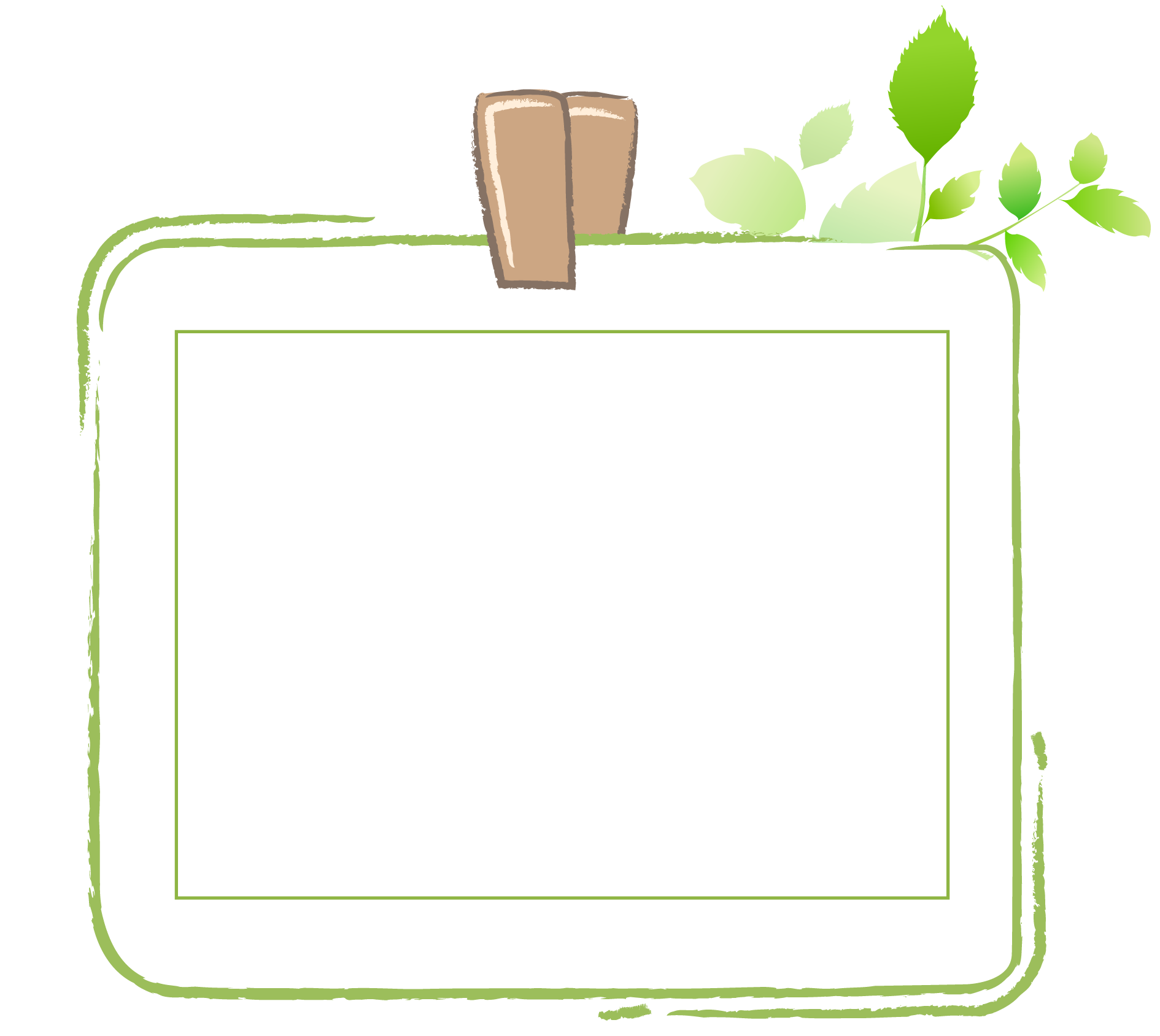 Chuẩn  bị  đầy  đủ  chi  tiết  và  dụng  cụ  để  lắp  ghép  mô  hình  robot  theo  bảng  dưới  đây.
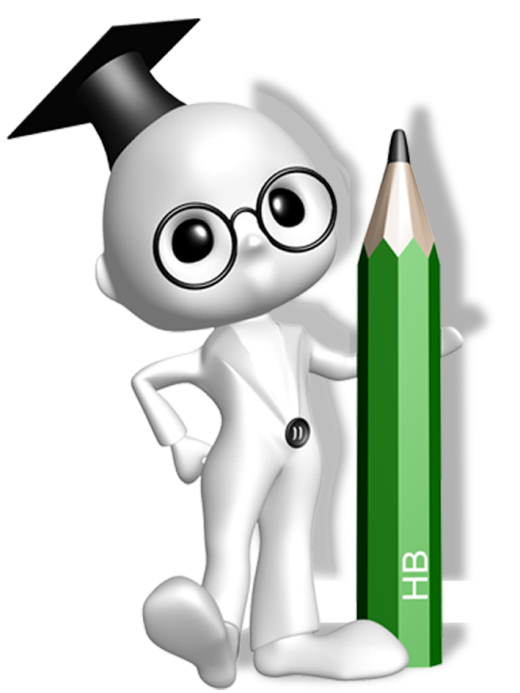 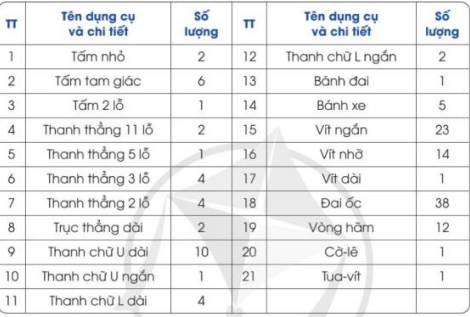 BẮT ĐẦU TÍNH GIỜ
HẾT GIỜ RỒI
Thời gian: 2 phút
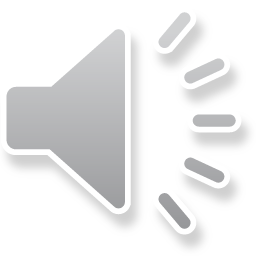 Yêu cầu :Các nhóm báo cáo số lượng dụng cụ, và nêu được tên , công dụng của các loại dụng cụ
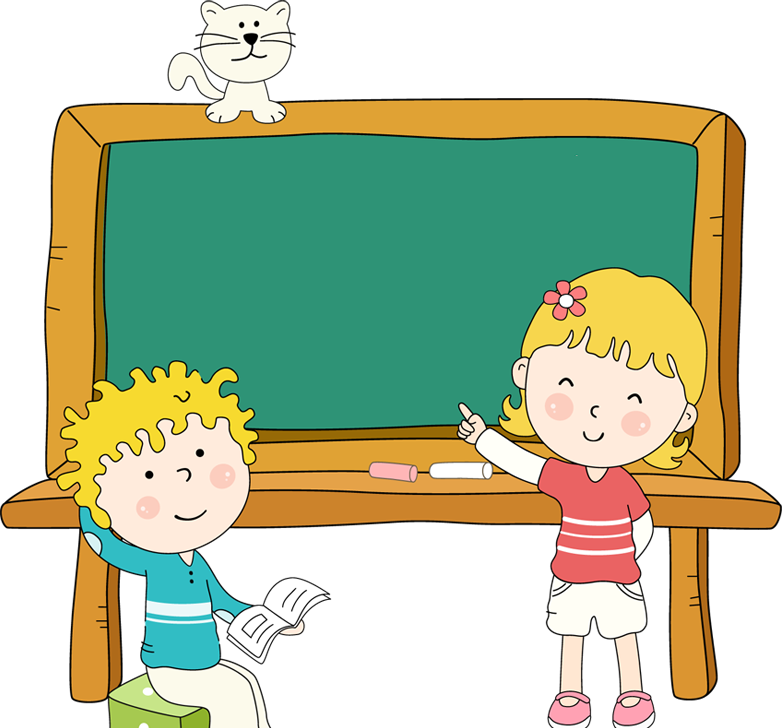 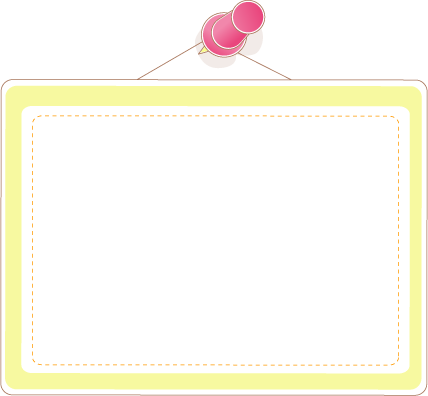 Tổng kết trao thưởng
XIN CÁM ƠN CÁC THẦY CÔ GIÁO 
VÀ CÁC EM HỌC SINH